Aktive Mobilität und Wohlbefinden
Modul 1 Mobilität und Verkehr
Was ist Mobilität?
1
Mobilität und Verkehr
Warum sind wir unterwegs?
2
Was ist ein Weg?
3
Wie sind wir mobil?
4
2
Workshop Aktive Mobilität und Wohlbefinden – Modul 1 Mobilität und Verkehr
Was ist Mobilität?
Räumliche Mobilität
Ortsveränderungen von Personen und Gütern
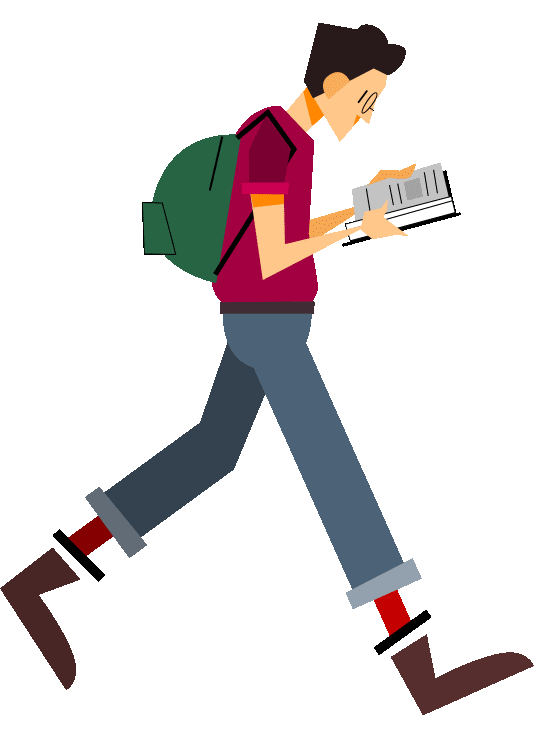 Workshop Aktive Mobilität und Wohlbefinden – Modul 1 Mobilität und Verkehr, Verkehrsmittel
3
Warum sind wir unterwegs?
Wohnen
Arbeiten
Sich bilden
Daseinsgrundfunktionen
Sich versorgen
Sich erholen
Workshop Aktive Mobilität und Wohlbefinden – Modul 1 Mobilität und Verkehr, Verkehrsmittel
4
Was ist ein Weg?
Verbindung von Aktivitäten
3 Wege
Zu Hause
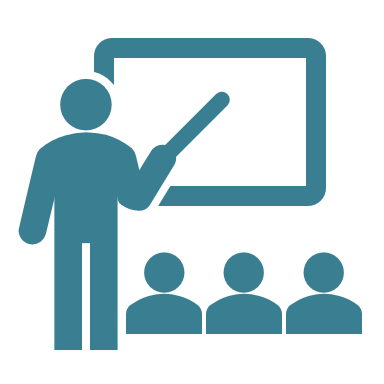 Schule
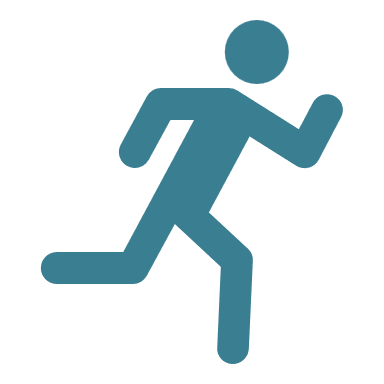 Sportverein
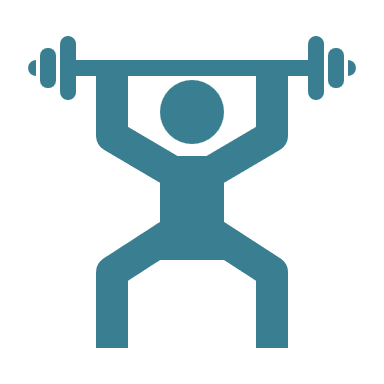 Workshop Aktive Mobilität und Wohlbefinden – Modul 1 Mobilität und Verkehr, Verkehrsmittel
5
Was ist ein Weg?
Verbindung von Aktivitäten
5 Wege
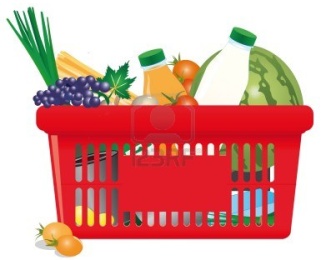 Zu Hause
Mittagspause: Supermarkt
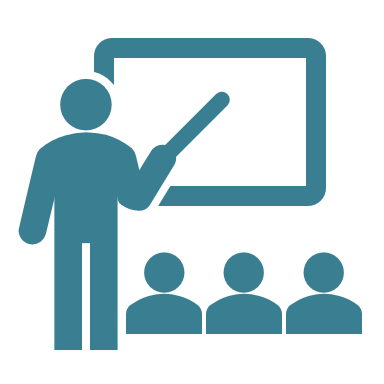 FreundIn
Schule
Workshop Aktive Mobilität und Wohlbefinden – Modul 1 Mobilität und Verkehr, Verkehrsmittel
6
Wie sind wir unterwegs?
Unterscheidungen zwischen:
aktiv vs. passiv
nicht motorisiert vs. motorisiert
Workshop Aktive Mobilität und Wohlbefinden – Modul 1 Mobilität und Verkehr, Verkehrsmittel
7
Wie sind wir unterwegs?
Unterscheidungen zwischen:
individuell vs. öffentlich
Workshop Aktive Mobilität und Wohlbefinden – Modul 1 Mobilität und Verkehr, Verkehrsmittel
8
Wie sind wir unterwegs?
Umweltverträglichkeit von Verkehr
Umweltauswirkungen pro Person betrachten
Relevante Fragen zur Umweltfreundlichkeit:
Wie viel Emissionen werden ausgestoßen?
Wie viel Platz wird benötigt ?
Wie laut ist das Verkehrsmittel?
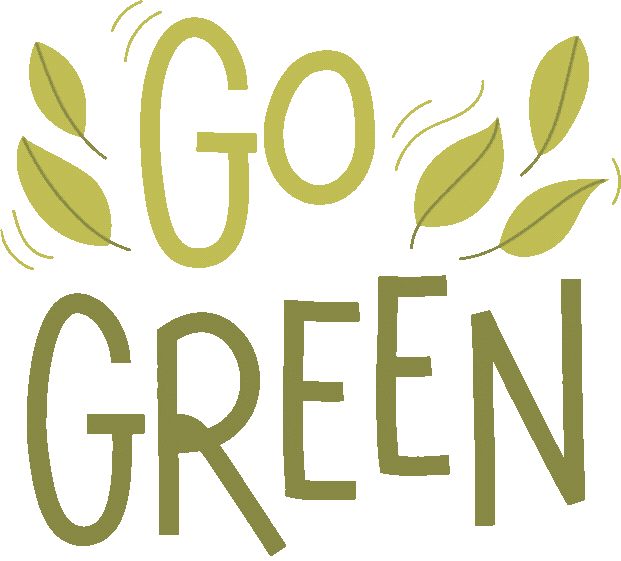 Workshop Aktive Mobilität und Wohlbefinden – Modul 1 Mobilität und Verkehr, Verkehrsmittel
9
Wie sind wir unterwegs?
Umweltverbund
Eigenschaften umweltverträglicher Verkehrsmittel:
	Schadstoffausstoß gering
	Flächenverbrauch klein → wenig Flächeninanspruchnahme
	Lärmbelastung gering
Workshop Aktive Mobilität und Wohlbefinden – Modul 1 Mobilität und Verkehr, Verkehrsmittel
10
Modal Split
Zeigt, wie oft Menschen die verschiedenen Verkehrsmittel nutzen

Es gibt Unterschiede zwischen Erwachsenen und Kindern bzw. Jugendlichen

Kinder fahren mehr mit Öffis und
	 Fahrrad

Dadurch höherer Anteil am 
	 Umweltverbund
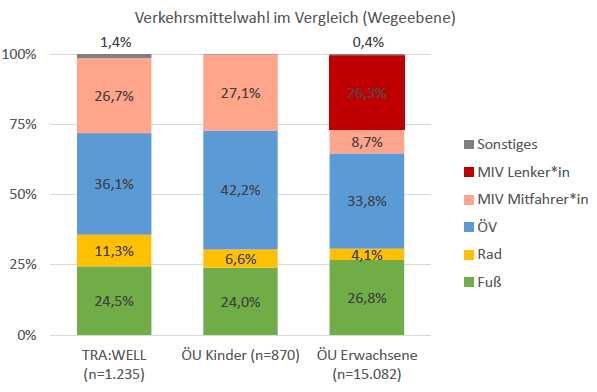 Elisabeth Huter (2024). Mobilitätsverhalten von Kindern und Erwachsenen im Vergleich (Masterarbeit). BOKU, Wien
TRA:WELL: Forschungsprojekt Institut für Verkehrswesen, BOKU; ÖU: Österreichweite Mobilitätserhebbung
Workshop Aktive Mobilität und Wohlbefinden – Modul 1 Mobilität und Verkehr, Verkehrsmittel
11
Links und QR-Codes für Lernspiele
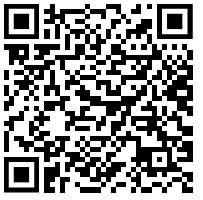 M1-D/Q - Abschlussquiz Kahoot
https://create.kahoot.it/share/abschlussquiz-modul-1/44f48748-ed00-4bfa-a383-fc1428ffdea9
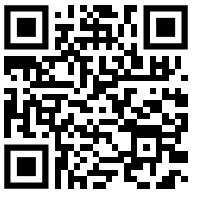 M1-D/R - Rätselrallye 
https://interacty.me/projects/290757b5b71d6d46
Workshop Aktive Mobilität und Wohlbefinden – Modul 2 Nutzen aktiver Mobilität
12